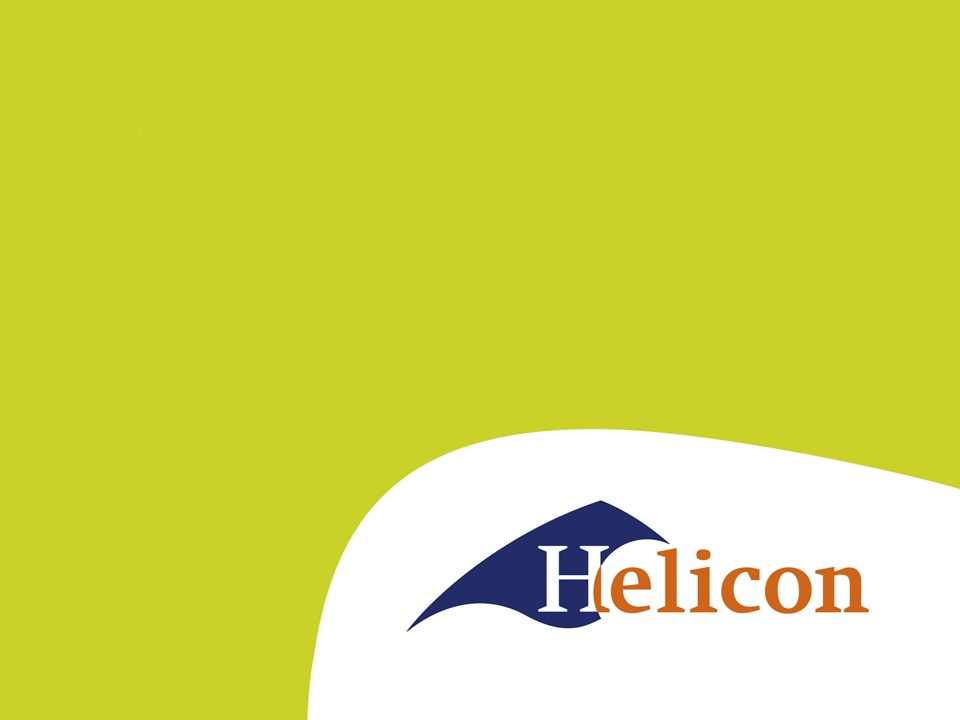 IBS 

De community verbonden

10 maart 2021
Programma
Aftrap
Online of fysiek
Aandacht voor projectbeschrijving 
Helpdesk Financiën 
Rooster begeleiding Thomas en Gerjan
Projectmanagement
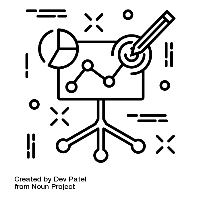 IBS Thema
 Projectmanagement
 Research
Communicatie
Conflicten en belangen
Gedragsbeïnvloeding
Samenwerken
Begrippen
Projectfasering
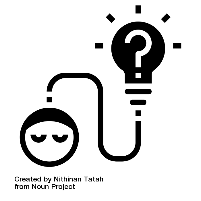 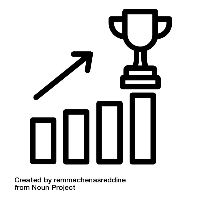 IBS Toetsing
 Kennistoets
 Projectplan
 Reflectiegesprek
Planning voor project De Community verbonden:
Fase 1 - initiatief: 	week 1, 2: opdracht verkennen, onderzoek op inhoud/thema & onderzoek 				naar doelgroep voor de community + LA 1 + samenwerkingsovereenkomst. 

Fase 2 - uitwerken: 	week 3, 4: wat moet er allemaal gebeuren: actielijstjes maken en 					uitvoeren volgens een planningen, draaiboek maken voor de bijeenkomst = 				alle voorbereiding voor de uitvoering van de werving en bijeenkomst + LA 2

Fase 3 - uitvoeren: 	week 5, 6, 7  uitvoeren van de werving en verder voorbereiden van de 					bijeenkomst in week 7

Fase 4 – evalueren/overdragen: 8 en 9: evalueren bijeenkomst en verwerken in projectbeschrijving en 					wensenkaart maken.
Doel voor vrijdag:
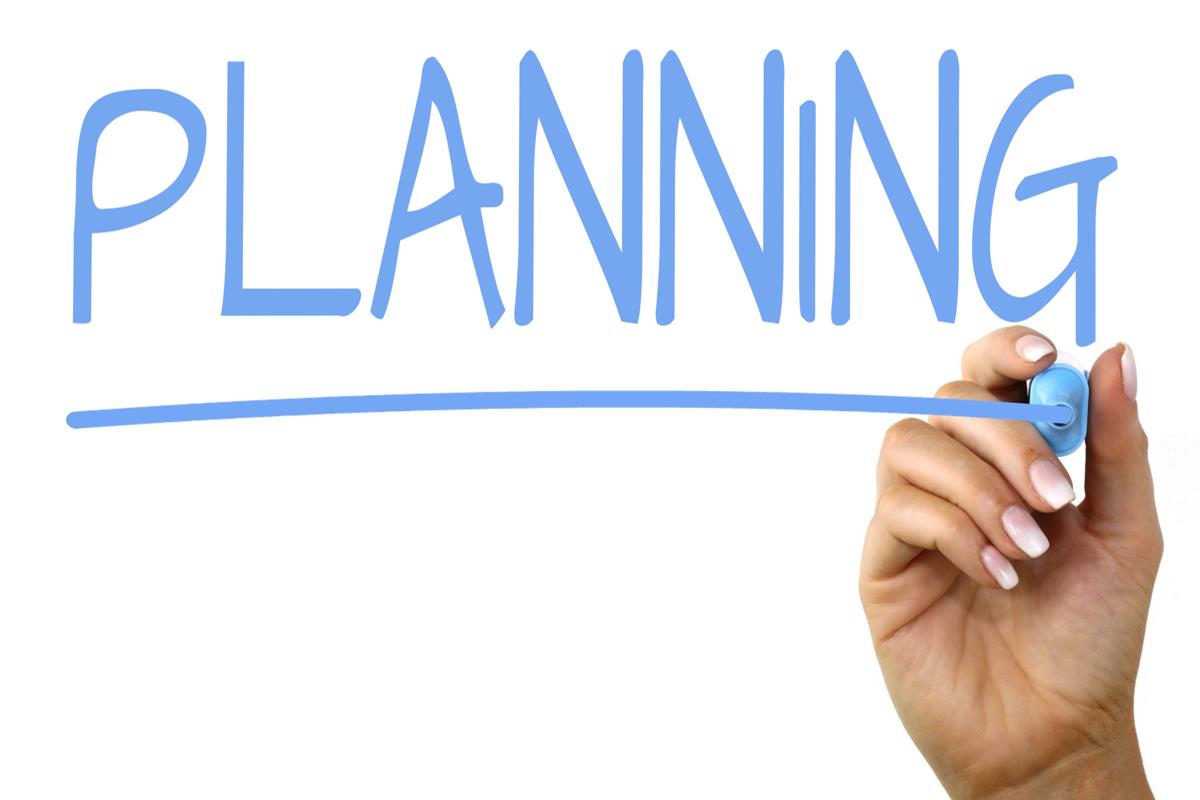 1.Deadline 1 LA 2
2.Projectbeschrijving opzet t/m 8
3.Uitnodiging voor opdrachtgever
4.Draaiboek definitieve versie 
5.Platform gevonden en tekst klaar staan
Draaiboek van de Bijeenkomst
Live event
Online event
Vorm sluit aan bij de doelgroep
Programma sluit aan bij de doelgroep
Programma sluit aan bij doel 
Randvoorwaarden goed geregeld 
Organisatie van de bijeenkomst goed geregeld
[Speaker Notes: Nu nog werken aan twee varianten; live en online 
Voor beide dezelfde aandachtspunten. 
In week 5 beslissen we of we live of online gaan (in overleg met opdrachtgever!)]
Online bijeenkomst
Online event
Jullie komen naar school om van hieruit te streamen
Opdrachtgever mag ook hier op school zijn
Community is online aanwezig
Online bijeenkomst
Waar moet je allemaal rekening mee houden: 
Techniek: Teams, laptops etc. 
Programma: online activiteiten volgens een strak draaiboek > hou je doel goed in de gaten! 
Online werkvormen: Mentimeter, Kahoot, Whiteboard, chat. > schat in wat mensen kennen en kunnen! Let op het maken van een goede werkvorm kan veel tijd kosten….
Duur: max 1,5 uur > in verband met concentratie 
Bemensing van bijeenkomst: verdeel rollen. Presentator die alles aan elkaar praat, iemand die goed is in de techniek, iemand die de chat bijhoudt, mensen die specifieke info geven etc. 

TIPS: 
Hou er rekening mee dat onderdelen online vaak langer/korter duren dan bedacht! 
Heb een back-up plan als de techniek niet werkt!
Zorg dat je een duidelijk bruggetje maakt naar deel 2 > vervolg van de community!
Wat nu..
Bespreek met elkaar welke consequenties deze keuze heeft: aanpassing nodig van programma en draaiboek? Uitnodiging? Werving? 

Wat moet je NU aanpakken? Verwerk dat in je werkplanning van deze week en verdeel taken. 

Dingen die ook volgende week nog kunnen? Die zet je op de planning voor volgende week. 

Aan de slag;  
Deadline 1 LA 2
Projectplan opzet maken van onderdeel 1 t/m 8 van beoordelingsformulier
Digitale uitnodiging voor de community leden (om aan opdrachtgever te sturen voor check!) 
Draaiboek definitieve versie maken voor online event. 
Platform gevonden en tekst klaar staan
[Speaker Notes: Nu nog werken aan twee varianten; live en online 
Voor beide dezelfde aandachtspunten. 
In week 5 beslissen we of we live of online gaan (in overleg met opdrachtgever!)]
Aan de slag met eigen planning…
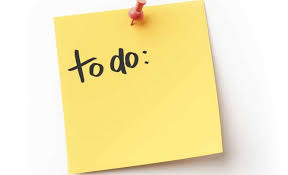 1.Deadline 1 LA 2
2.Projectbeschrijving opzet t/m 8
3.Uitnodiging voor opdrachtgever
4.Draaiboek definitieve versie 
5.Platform gevonden en tekst klaar staan
Rooster
De les duurt tot 12:15
Mocht je vragen hebben over een bepaald onderwerp maar vandaag niet ingebeld worden, schrijf ze dan op!
[Speaker Notes: Nu nog werken aan twee varianten; live en online 
Voor beide dezelfde aandachtspunten. 
In week 5 beslissen we of we live of online gaan (in overleg met opdrachtgever!)]